LOGO
商业创业计划书
汇报人：PPT汇
01
单击此处添加标题
目录
02
单击此处添加标题
03
单击此处添加标题
04
单击此处添加标题
ADD YOUR TITLE HERE
01
单击添加标题，建议您在展示时采用微软雅黑字体。
单击此处添加标题
单击此处添加标题
1
单击添加标题，建议您在展示时采用微软雅黑字体。
单击此处添加标题
单击添加标题，建议您在展示时采用微软雅黑字体。
2
单击此处添加标题
3
单击添加标题，建议您在展示时采用微软雅黑字体。
单击此处添加标题
4
单击添加标题，建议您在展示时采用微软雅黑字体。
单击此处添加标题
单击此处添加标题
单击此处添加标题
单击此处添加标题
单击添加标题，建议您在展示时采用微软雅黑字体。
单击添加标题，建议您在展示时采用微软雅黑字体。
单击添加标题，建议您在展示时采用微软雅黑字体。
单击此处添加标题
单击此处添加标题
单击此处添加标题
单击此处添加标题
单击添加标题，建议您在展示时采用微软雅黑字体。
单击添加标题，建议您在展示时采用微软雅黑字体。
单击添加标题，建议您在展示时采用微软雅黑字体。
单击此处添加标题
单击此处添加标题
合作共赢  
制胜未来
单击此处添加标题
单击此处添加标题
单击此处添加标题
单击此处添加标题
单击添加标题
单击添加标题
单击添加标题，建议您在展示时采用微软雅黑字体
单击添加标题，建议您在展示时采用微软雅黑字体
单击添加标题
单击添加标题
单击添加标题，建议您在展示时采用微软雅黑字体
单击添加标题，建议您在展示时采用微软雅黑字体
ADD YOUR TITLE HERE
02
单击添加标题，建议您在展示时采用微软雅黑字体。
单击此处添加标题
单击添加标题，建议您在展示时采用微软雅黑字体。
单击添加标题，建议您在展示时采用微软雅黑字体。
单击添加标题，建议您在展示时采用微软雅黑字体。
单击添加标题，建议您在展示时采用微软雅黑字体。
单击此处添加标题
单击添加标题
单击添加标题，建议您在展示时采用微软雅黑字体。
单击添加标题
单击添加标题，建议您在展示时采用微软雅黑字体。
单击添加标题
单击添加标题，建议您在展示时采用微软雅黑字体。
单击此处添加标题
单击添加标题
单击添加标题，建议您在展示时采用微软雅黑字体。
单击添加标题
单击添加标题
单击添加标题，建议您在展示时采用微软雅黑字体。
单击此处添加标题
2013
2014
201X
201X
2012
单击添加标题
单击添加标题
单击添加标题
单击添加标题
单击添加标题
单击添加标题，建议您在展示时采用微软雅黑字体。
单击添加标题，建议您在展示时采用微软雅黑字体。
单击添加标题，建议您在展示时采用微软雅黑字体。
单击添加标题，建议您在展示时采用微软雅黑字体。
单击添加标题，建议您在展示时采用微软雅黑字体。
单击此处添加标题
单击添加标题
单击添加标题
单击添加标题，建议您在展示时采用微软雅黑字体。
单击添加标题，建议您在展示时采用微软雅黑字体。
01 Lorem
02 Lorem
单击添加标题
单击添加标题，建议您在展示时采用微软雅黑字体。
03 Lorem
ADD YOUR TITLE HERE
03
单击添加标题，建议您在展示时采用微软雅黑字体。
单击此处添加标题
单击此处添加标题
单击此处添加标题
单击添加标题，建议您在展示时采用微软雅黑字体。
单击添加标题，建议您在展示时采用微软雅黑字体。
单击此处添加标题
单击此处添加标题
单击添加标题，建议您在展示时采用微软雅黑字体。
单击添加标题，建议您在展示时采用微软雅黑字体。
单击此处添加标题
单击添加标题
单击添加标题
单击添加标题
单击添加标题，建议您在展示时采用微软雅黑字体。
单击添加标题，建议您在展示时采用微软雅黑字体。
单击添加标题，建议您在展示时采用微软雅黑字体。
单击此处添加标题
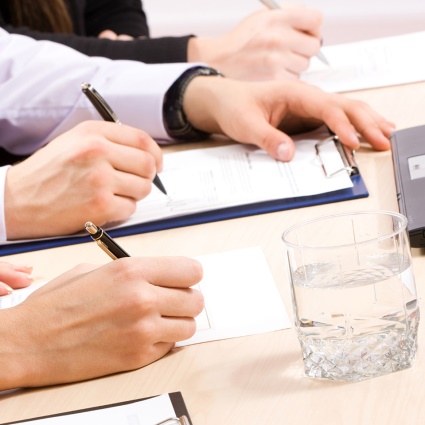 项目名称 03
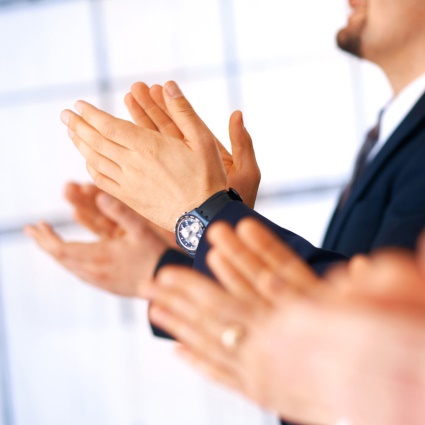 项目名称 05
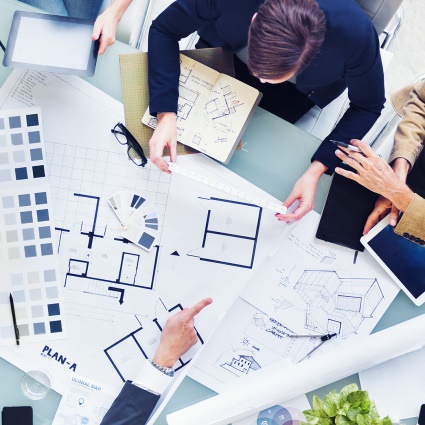 项目名称 01
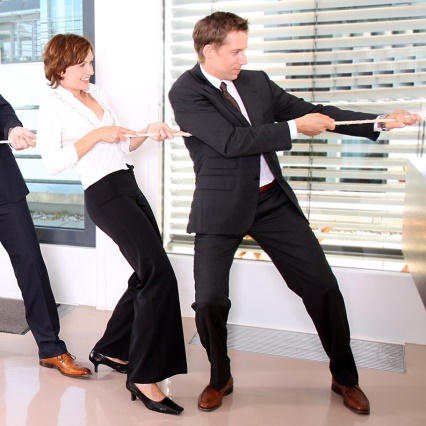 项目名称 02
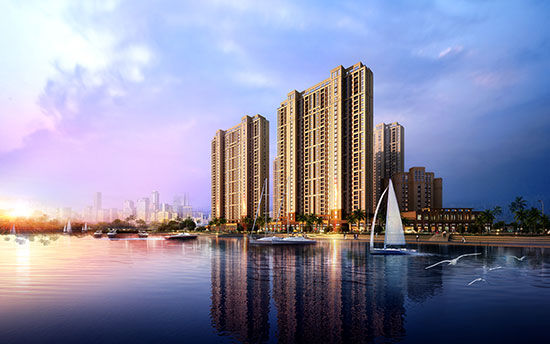 项目名称 04
单击此处添加标题
单击添加标题
单击添加标题，建议您在展示时采用微软雅黑字体。
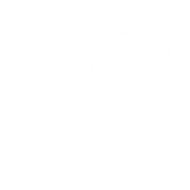 单击添加标题
单击添加标题，建议您在展示时采用微软雅黑字体。
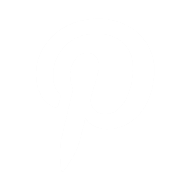 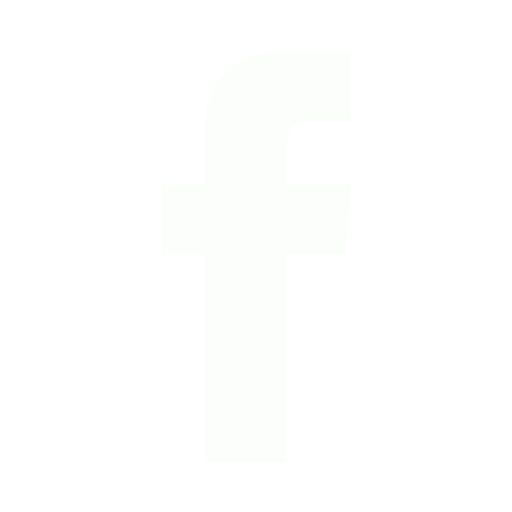 单击添加标题
单击添加标题，建议您在展示时采用微软雅黑字体。
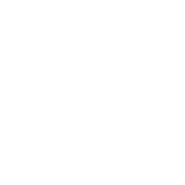 单击添加标题
单击添加标题，建议您在展示时采用微软雅黑字体。
单击此处添加标题
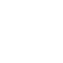 Setup Guide
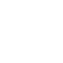 Locations
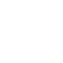 Support
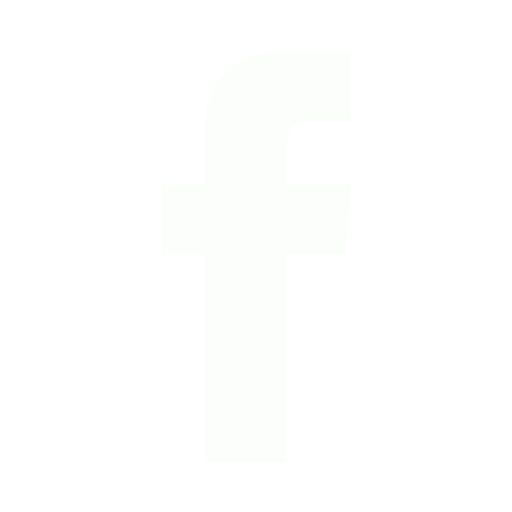 Analytics
单击添加标题，建议您在展示时采用微软雅黑字体。本模板所有图形线条及其相应素材均可自由编辑、改色、替换。
ADD YOUR TITLE HERE
04
单击添加标题，建议您在展示时采用微软雅黑字体。
单击此处添加标题
单击添加标题，建议您在展示时采用微软雅黑字体。本模板所有图形线条及其相应素材均可自由编辑、改色、替换。
单击此处添加标题
单击此处添加标题
单击添加标题，建议您在展示时采用微软雅黑字体。本模板所有图形线条及其相应素材均可自由编辑、改色、替换。
单击此处添加标题
单击此处添加标题
单击此处添加标题
单击此处添加标题
单击添加标题，建议您在展示时采用微软雅黑字体。
单击添加标题，建议您在展示时采用微软雅黑字体。
单击添加标题，建议您在展示时采用微软雅黑字体。
单击添加标题，建议您在展示时采用微软雅黑字体。
单击此处添加标题
01
单击此处添加标题
单击此处添加标题
单击添加标题，建议您在展示时采用微软雅黑字体。。
单击添加标题，建议您在展示时采用微软雅黑字体。
02
03
单击此处添加标题
单击此处添加标题
单击添加标题，建议您在展示时采用微软雅黑字体。
单击添加标题，建议您在展示时采用微软雅黑字体。
04
单击此处添加标题
单击此处添加标题
单击此处添加标题
单击此处添加标题
单击此处添加标题
单击添加标题，建议您在展示时采用微软雅黑字体。
单击添加标题，建议您在展示时采用微软雅黑字体。
单击添加标题，建议您在展示时采用微软雅黑字体。
单击添加标题，建议您在展示时采用微软雅黑字体。
单击此处添加标题
单击此处添加标题
单击此处添加标题
单击添加标题，建议您在展示时采用微软雅黑字体。
单击添加标题，建议您在展示时采用微软雅黑字体。
More 
choices and visual trends
单击此处添加标题
单击此处添加标题
单击添加标题，建议您在展示时采用微软雅黑字体。
单击添加标题，建议您在展示时采用微软雅黑字体。
LOGO
谢谢观赏
汇报人：PPT汇
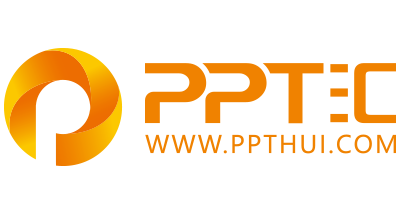 上万精品PPT模板全部免费下载
PPT汇    www.ppthui.com
PPT模板下载：www.ppthui.com/muban/            行业PPT模板：www.ppthui.com/hangye/
工作PPT模板：www.ppthui.com/gongzuo/         节日PPT模板：www.ppthui.com/jieri/
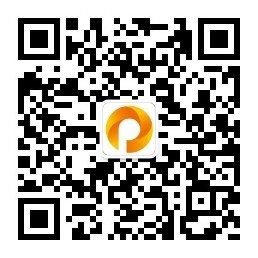 扫描关注公众号“PPT汇”收藏网站防止遗忘/免费获取更多精选PPT模板下载资源
[Speaker Notes: 模板来自于 https://www.ppthui.com    【PPT汇】]
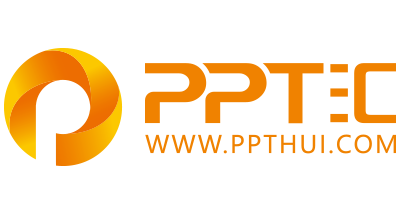 10000+套精品PPT模板全部免费下载
www.ppthui.com
PPT汇

PPT模板下载：www.ppthui.com/muban/            行业PPT模板：www.ppthui.com/hangye/
工作PPT模板：www.ppthui.com/gongzuo/         节日PPT模板：www.ppthui.com/jieri/
党政军事PPT：www.ppthui.com/dangzheng/     教育说课课件：www.ppthui.com/jiaoyu/
PPT模板：简洁模板丨商务模板丨自然风景丨时尚模板丨古典模板丨浪漫爱情丨卡通动漫丨艺术设计丨主题班会丨背景图片

行业PPT：党政军事丨科技模板丨工业机械丨医学医疗丨旅游旅行丨金融理财丨餐饮美食丨教育培训丨教学说课丨营销销售

工作PPT：工作汇报丨毕业答辩丨工作培训丨述职报告丨分析报告丨个人简历丨公司简介丨商业金融丨工作总结丨团队管理

More+
[Speaker Notes: 模板来自于 https://www.ppthui.com    【PPT汇】]